Approach to different types of shock
Dr.Abdulaziz Alrabiah, MD 
Emergency Medicine, Trauma & EMS specialist
Objectives
types of shocks 
recognition 
management
overview
definition of shock 
circulatory insufficiency that creates an imbalance between tissue O2 supply (Delivery) and O2 demand (consumption) 
result in lactic acidosis 
types of Shock
hypovolemic
Cardiogenic 
distributive  
Obstructive
Causes of shock types: 1
Hypovolamic Shock
GI fluid losses
e.g. gastroenteritis
renal losses
osmotic diuresis (e.g. DKA)
adrenocortical insufficiency (partly)
skin losses
burns
blood loss
penetrating injuries
ruptured ectopic pregnancy
third space losses
ileus from pancreatitis
Causes of shock types: 2
cardiogenic 
arrhythmia
reduced contractility 
MI 
myocarditis 
cardiomyopathy 
poisons
Causes of shock types: 3
Obstructive Shock 
Pericardial tamponade
tension pneumothorax
massive PE
Causes of shock types: 4
Redistributive Shock 
septic shock 
neurogenic shock 
anaphylaxis 
poisoning 
adrenal insufficiency
Assessment of shock
vital signs : may be normal !
Signs of cause
hypovolaemic
cold, dry skin
low JVP
cardiogenic
cold, clammy skin
elevated JVP
features of LVF
obstructive
skin often normal
markedly increased JVP
redistributive
warm skin
JVP normal or low
Assessment of shock2
investigation 
ECG : ACS, arrhythmia and electrical aternans and low voltage ( cardiac tamponade ) 
FBE : WCC may change in sepsis, Hb doesn't increase initially in acute bleeding 
cultures if sepsis expected 
VBG : high anion gap metabolic acidosis due to high lactate 
coagulation profile : coagulopathy in sepsis 
BHCG : female ? rupture ectopic 
BGL : DKA / HHS 
Ultrasound : AAA , intraperitoneal fluid , IV measurement 
Echocardiography : wall motion , hypovelmia ( reduce LV function) , RV dysfunction ( indirect sign of massive PE) , cardiac tamponade 
chest X-ray : tension pneuthorax, pneumonia . aortic dissection,
Management
Management of Hypovolemic shock
stop fluid loss i.e. bleeding control
IV fluid 
Normal saline / ringer lactate
blood 
IV hydrocortisone 200 mg i.e. adrenal insufficiency
may need surgery if bleeding internally
Management of Card shock
IV fluid challenge 
treat arrhythmia
treat ACS i.e. re-perfusion PTCA
inotropes : Dobutamine infusion 
Intra - aortic ballon pump insertion ??
Management of obstructive shock
tension pneumothorax 
needle decompression then insertion of chest drain 
pericardial tamponade 
pericardiocentesis 
massive PE 
thrombolysis    i.e.  tPA
Management of distributive shock
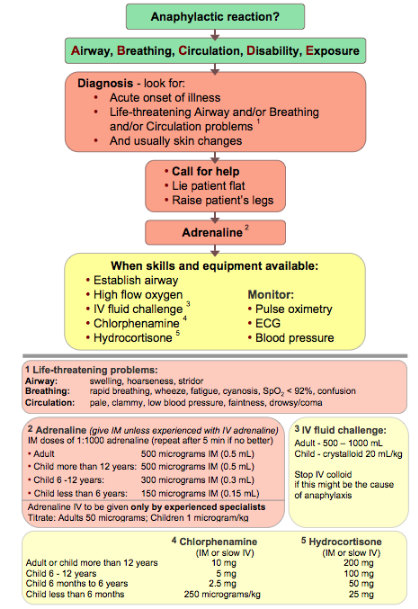 anaphylaxis
Management of distributive shock
Neurogenic Shock 
spinal cord injury i.e. trauma 
hypotension and bradycardia , due to loss sympathetic nervous supply 
treatment : 
IV fluid ( keep MAP > 65mmHg)
inotropes : Nor-adrenaline , Doubatmine 
atropine for bradycardia 
high dose steroids ( no it is malpractice)
Management of distributive shock
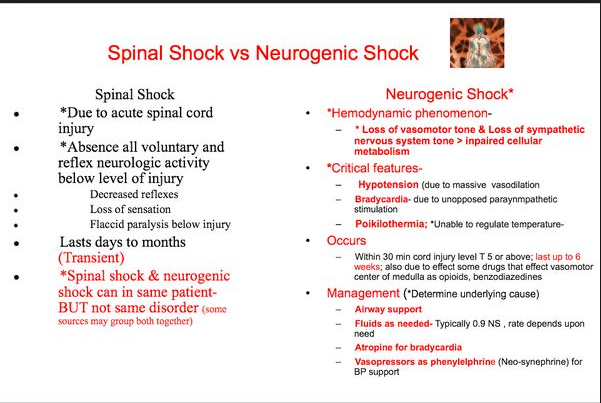 Management of distributive shock
septic shock
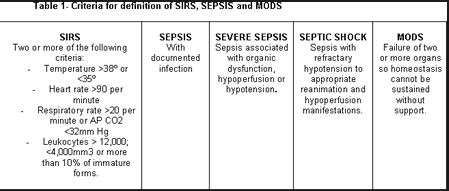 Management of distributive shock
septic shock treatment 
circulatory support 
IVF challenge normal saline 0.9% 20-30 ml /kg 
+/- blood transfusion i.e. anaemia 
vasopressor support i.e. noradrenaline infusion 
aim
urine output >0.5 ml /kg/hr
CVP > 8-12 
MAP > 65 mmHg 
SCV O2 >70% 
antibiotics 
within 3 hours from presentation 
ceftriaxone1-2gm IV  12hr , ( kids 50mg /kg )
other : flucloxacillin, Gentamicin, Tazocin, Vancomycin 
infection source control
Thank you